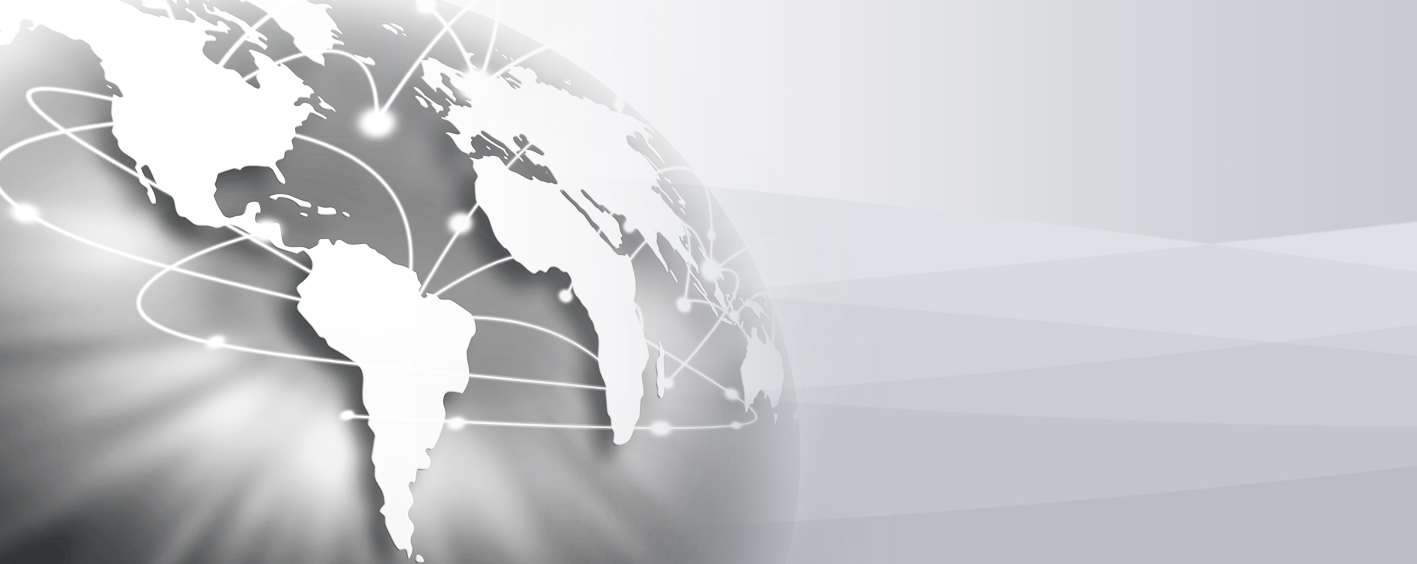 The NARRATIVE 
of COMMUNION
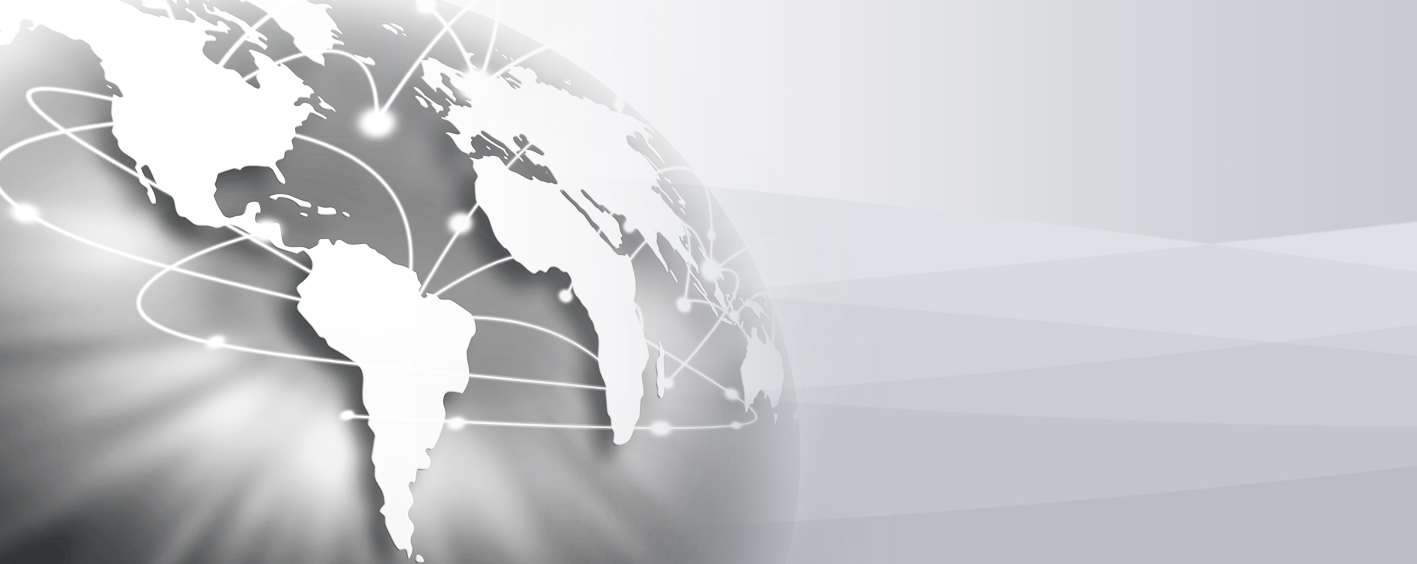 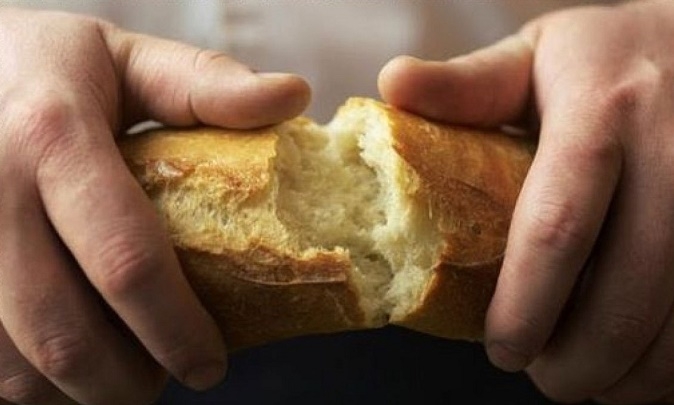 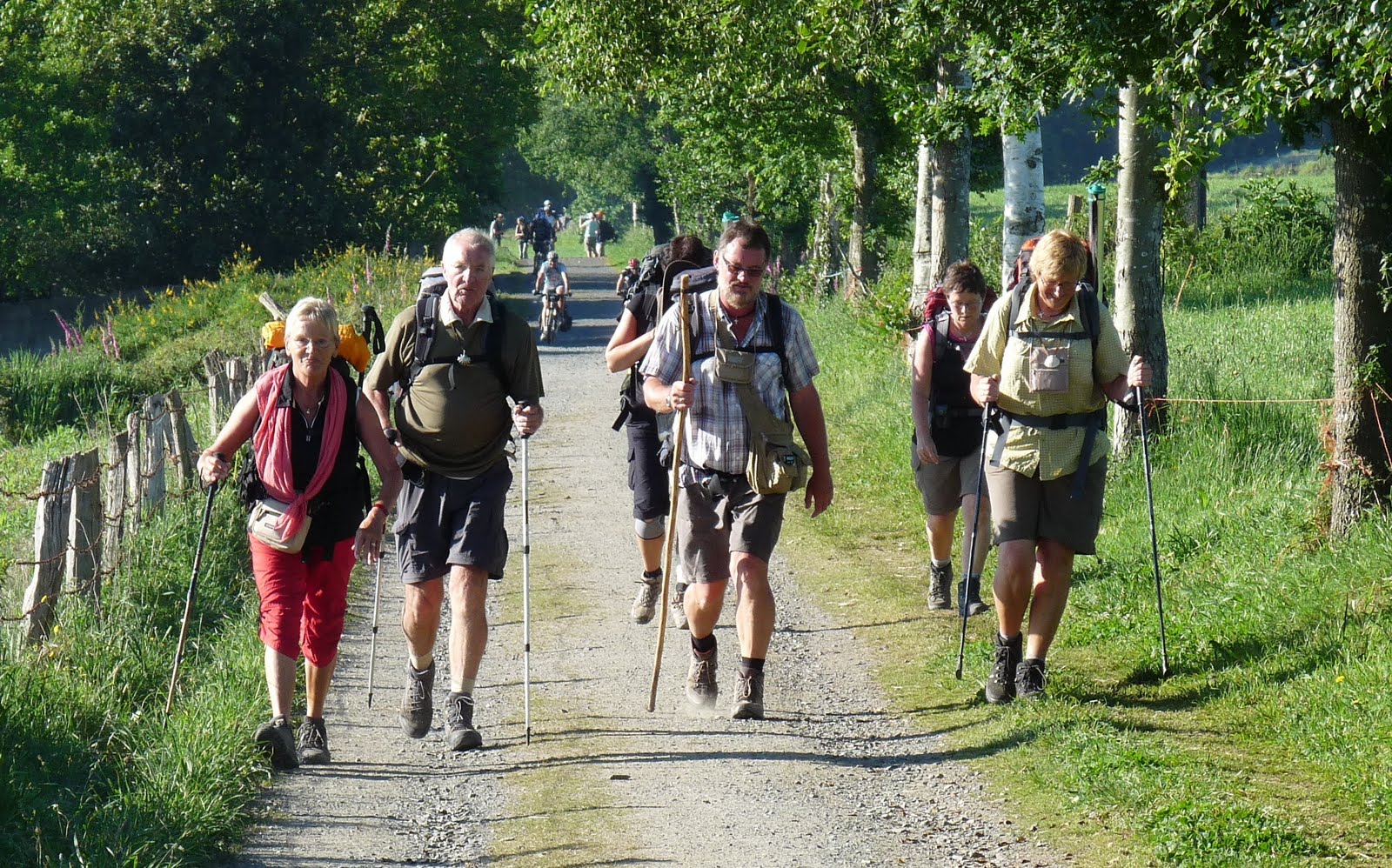 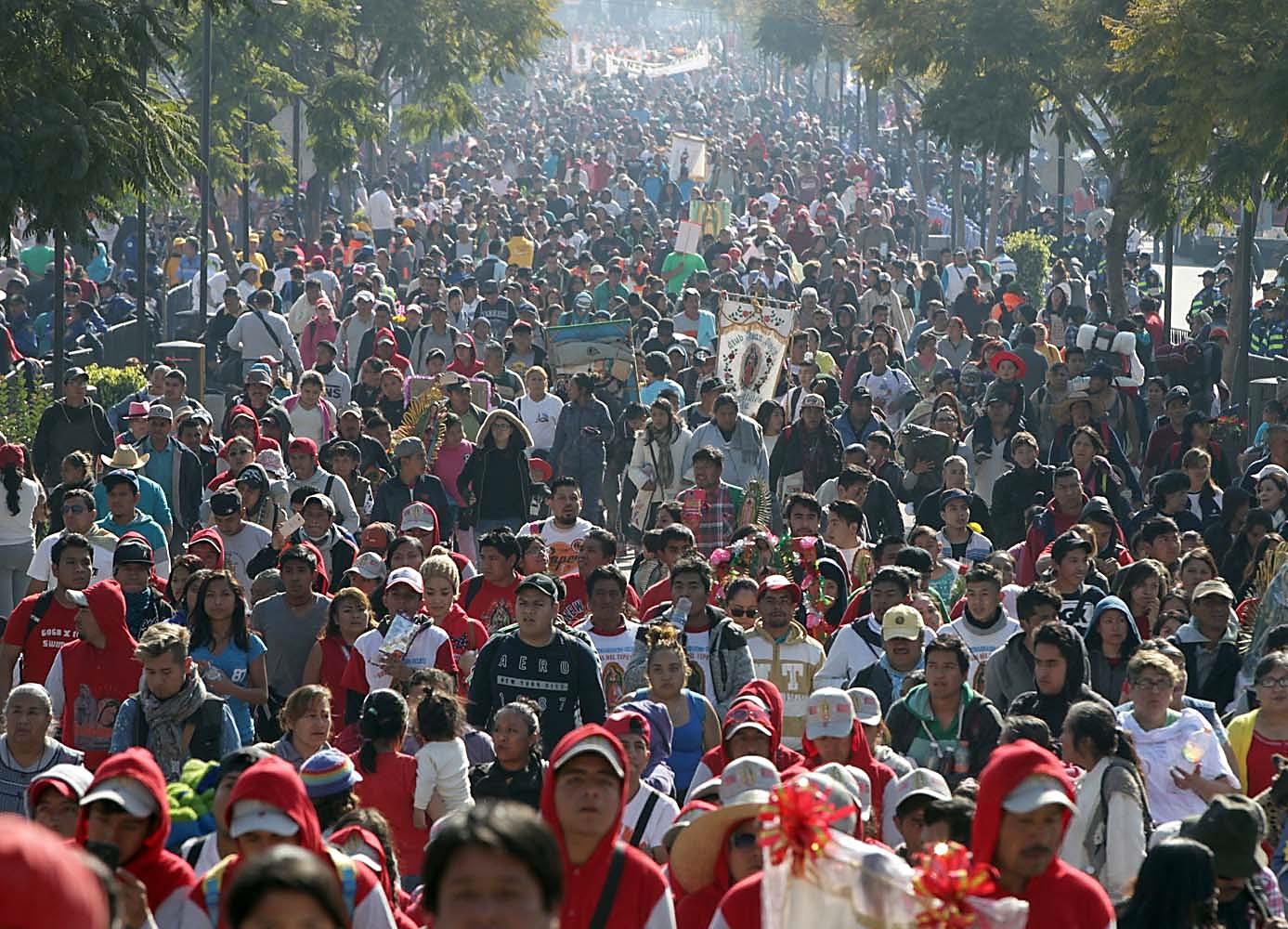 People of God 
to walk together
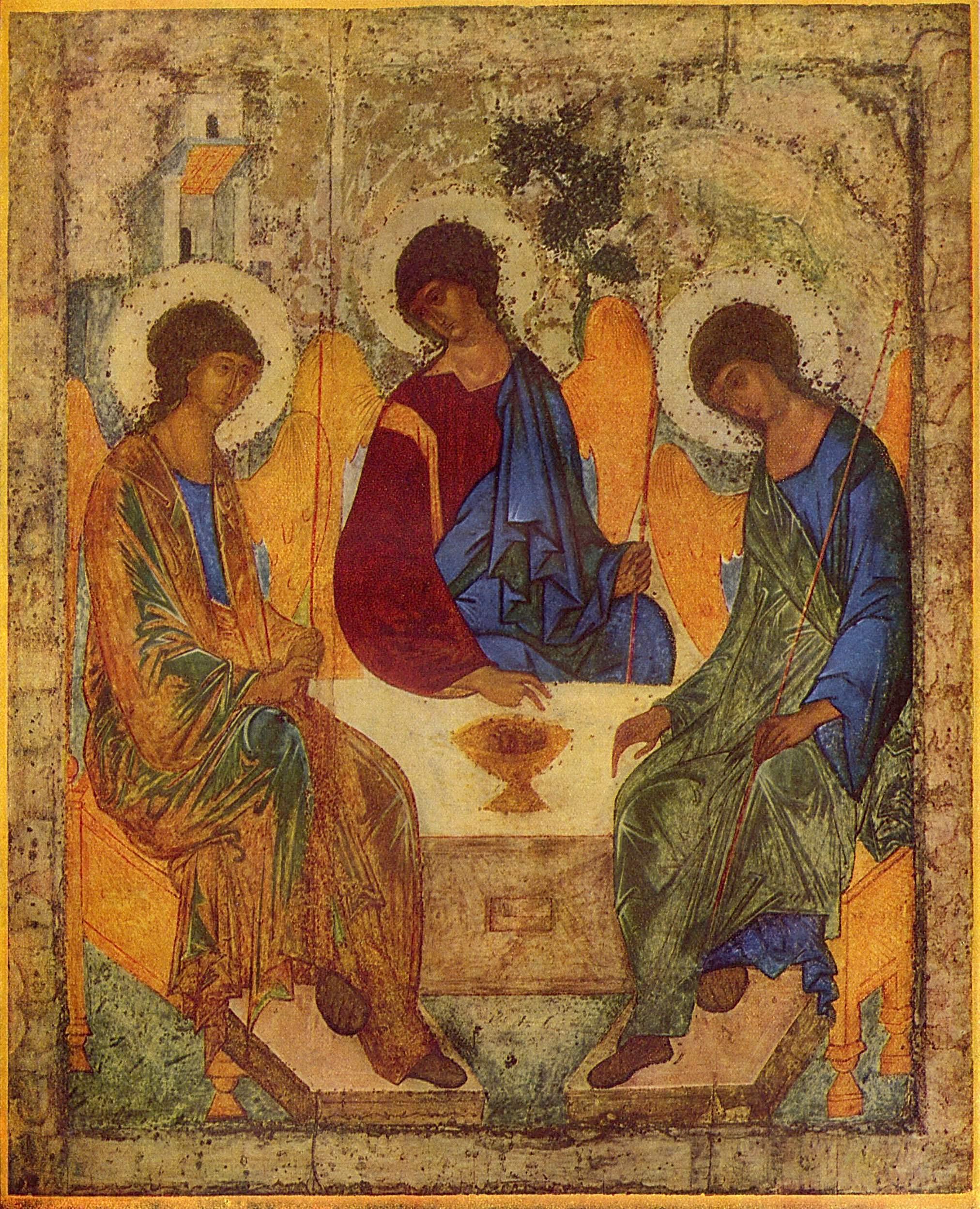 The Trinity
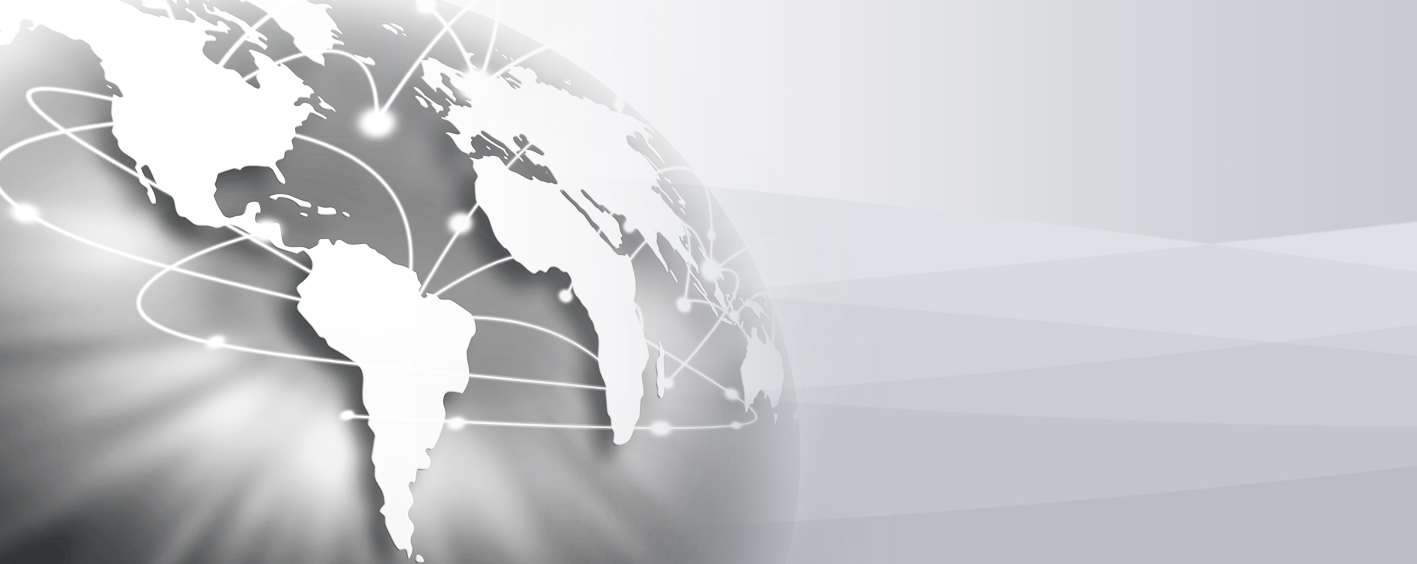 It is in communion, 
even when this proves painful, 
that a charism is seen to be authentic and mysteriously fruitful.”             Evangelii Gaudium
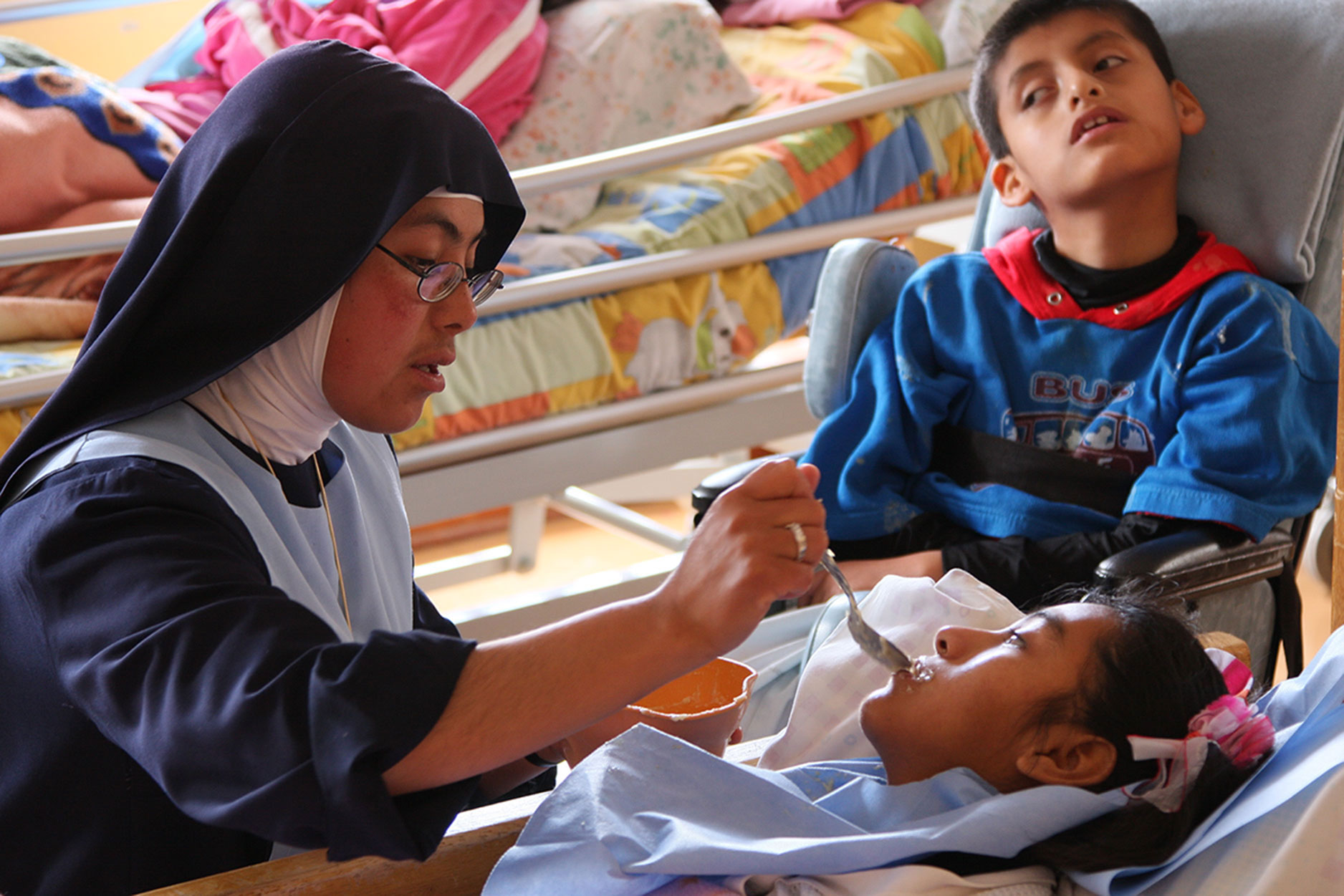 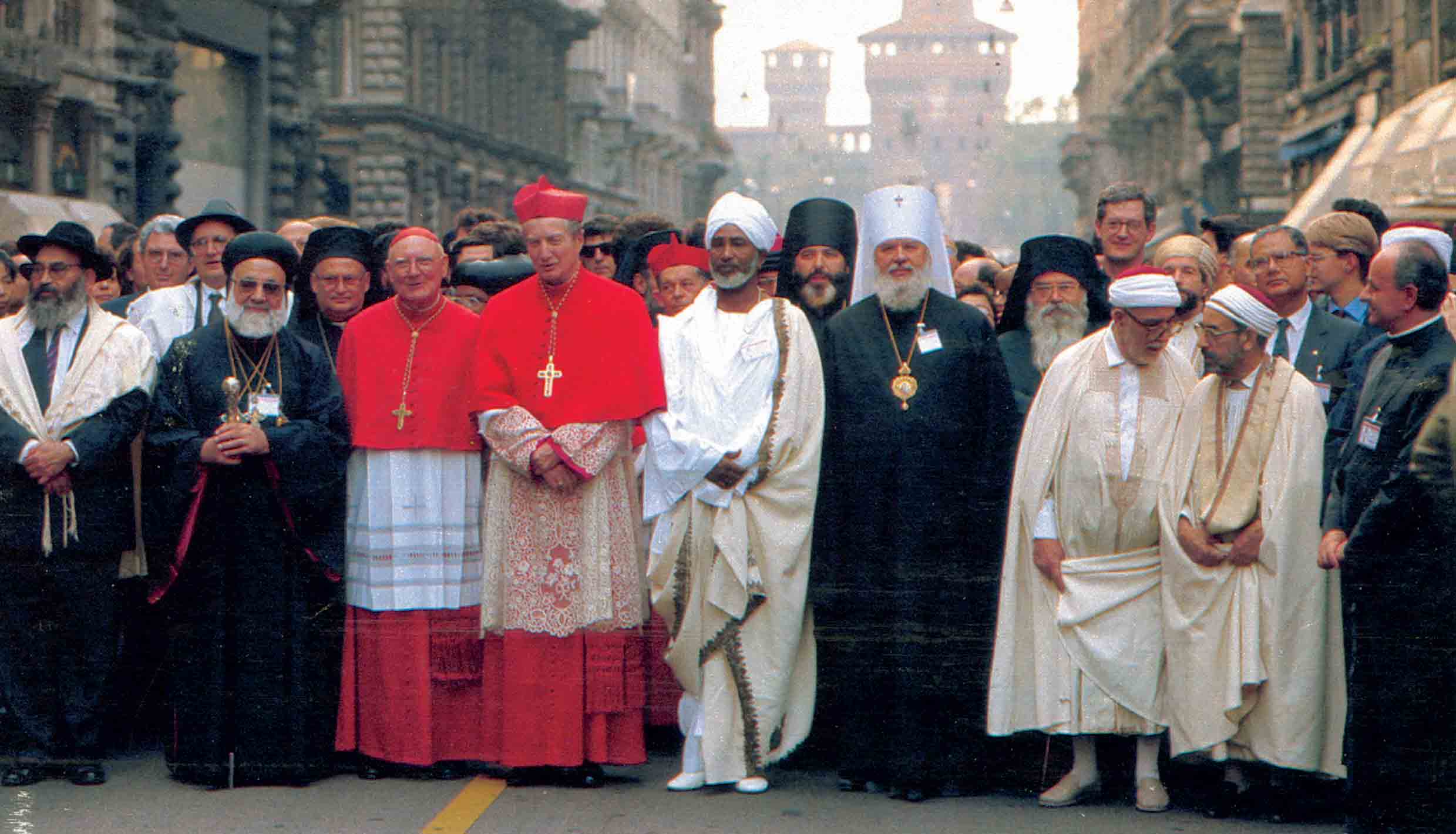 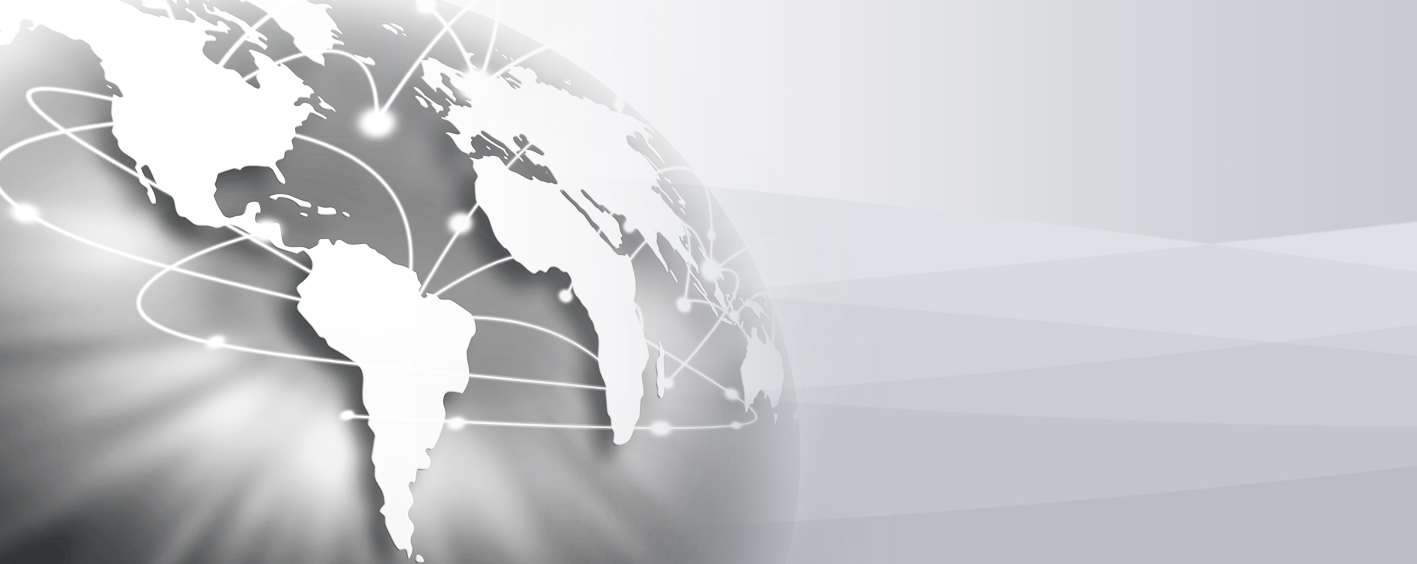 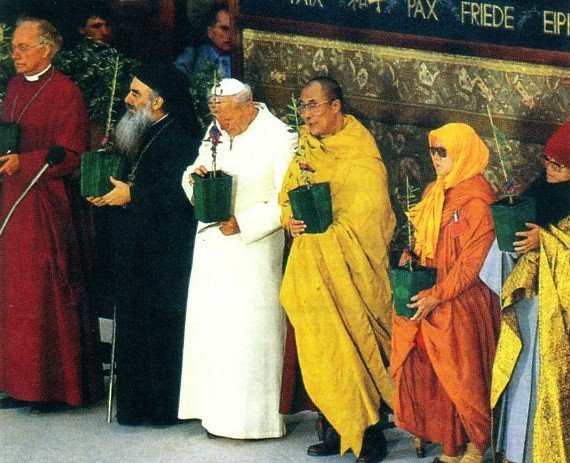 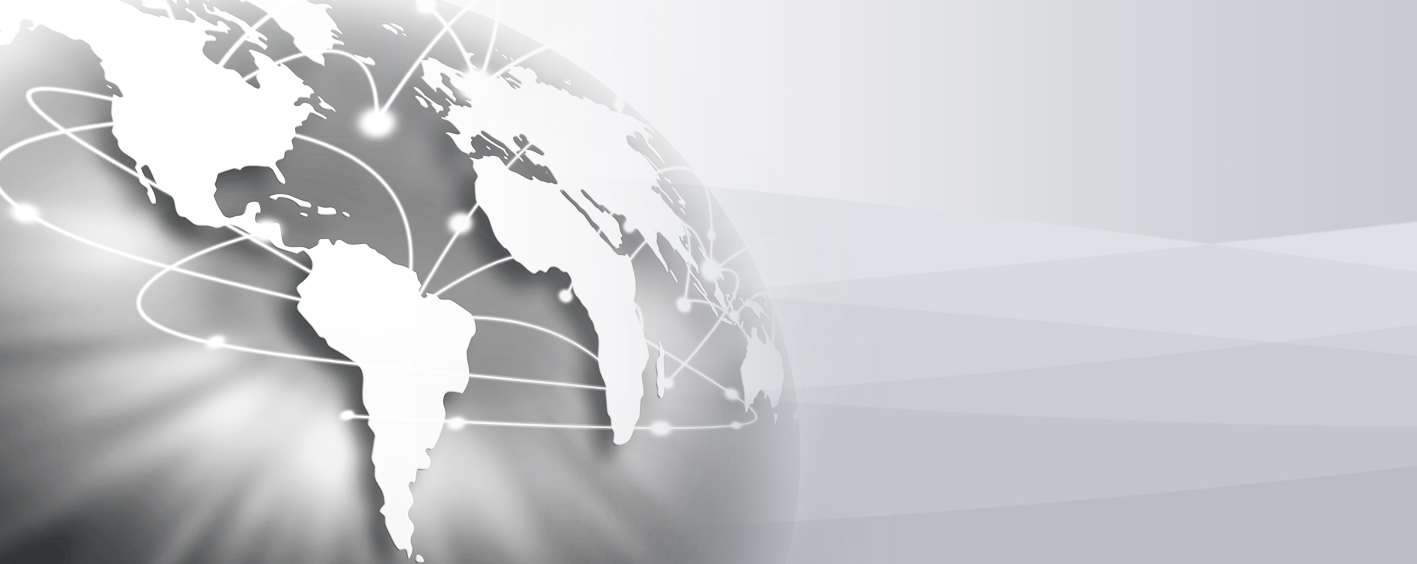 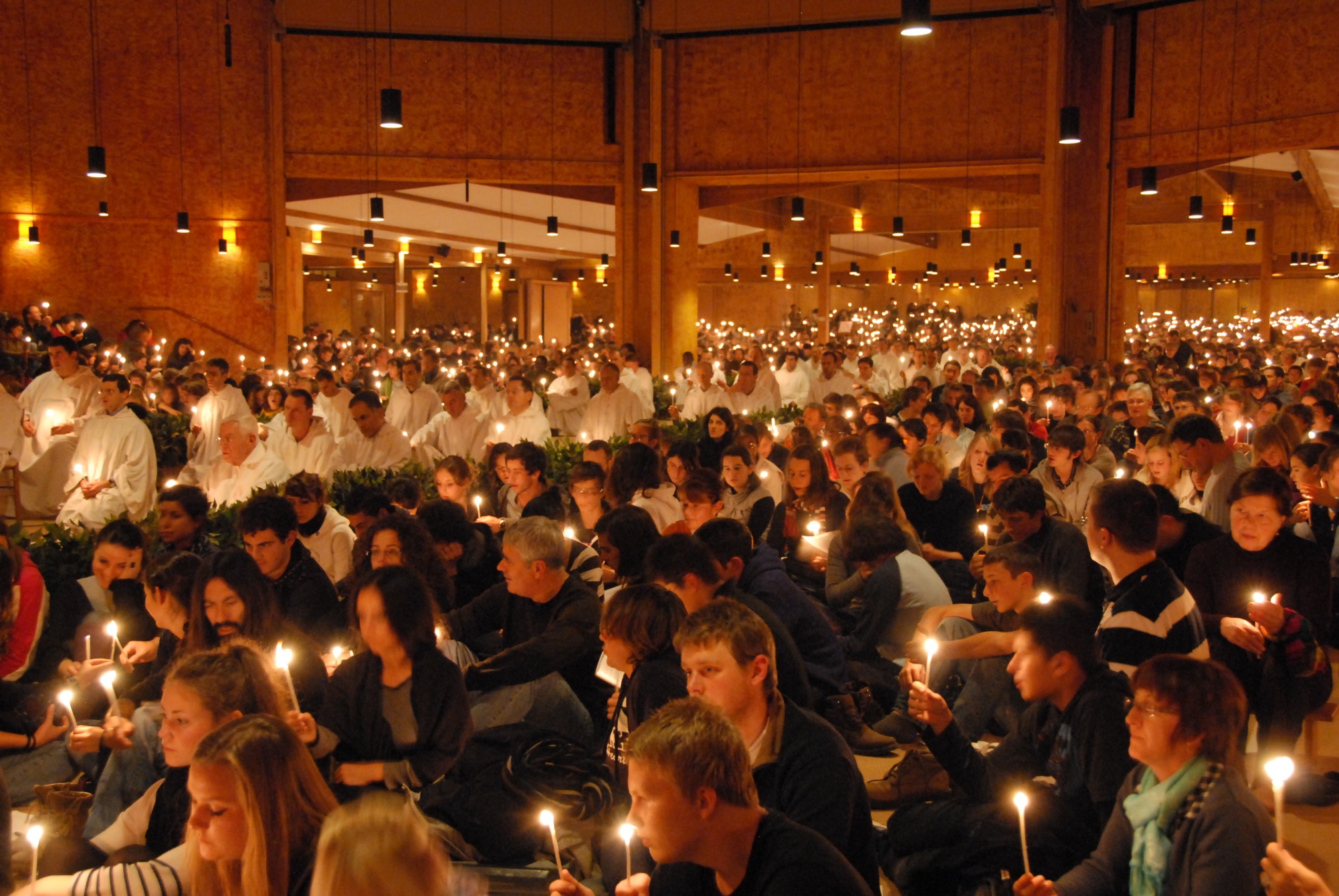 “Experts in communion”
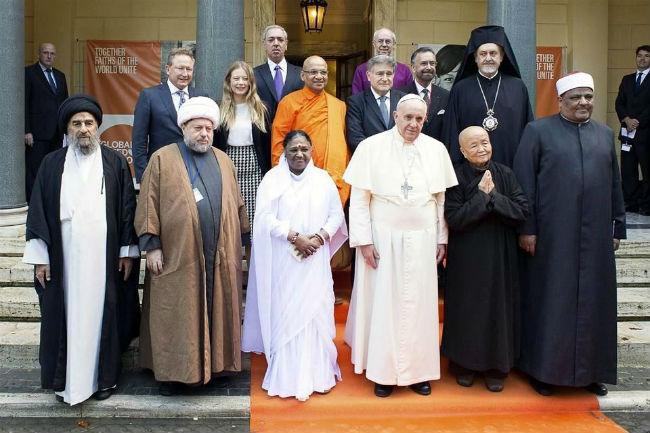 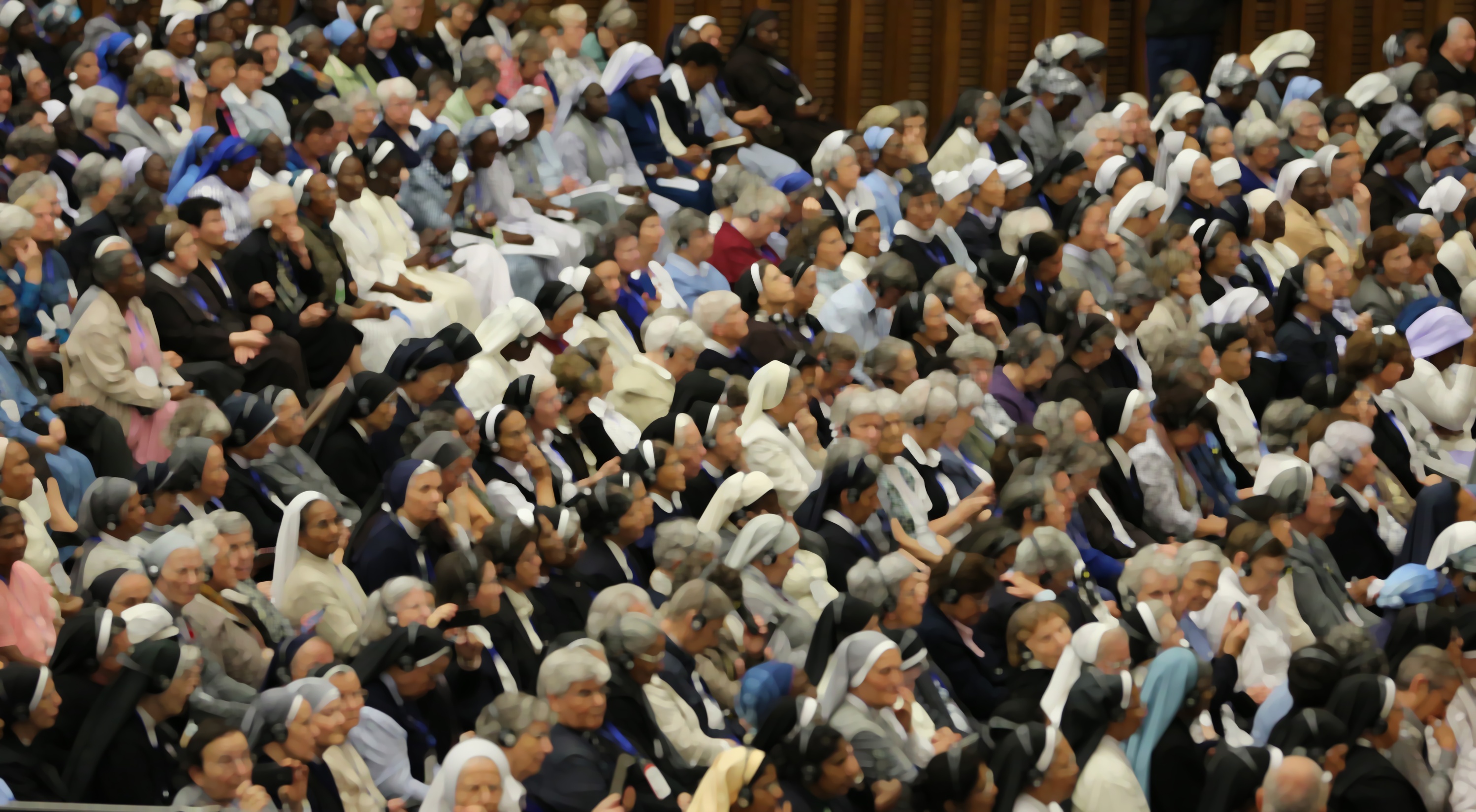 He emphasized that 
“communion and encounter 
between different institutes and different vocations 
can open up a path to hope”
The borders, which separate people from one another. They are often visible borders 
like the barbed wire fence constructed in Hungary
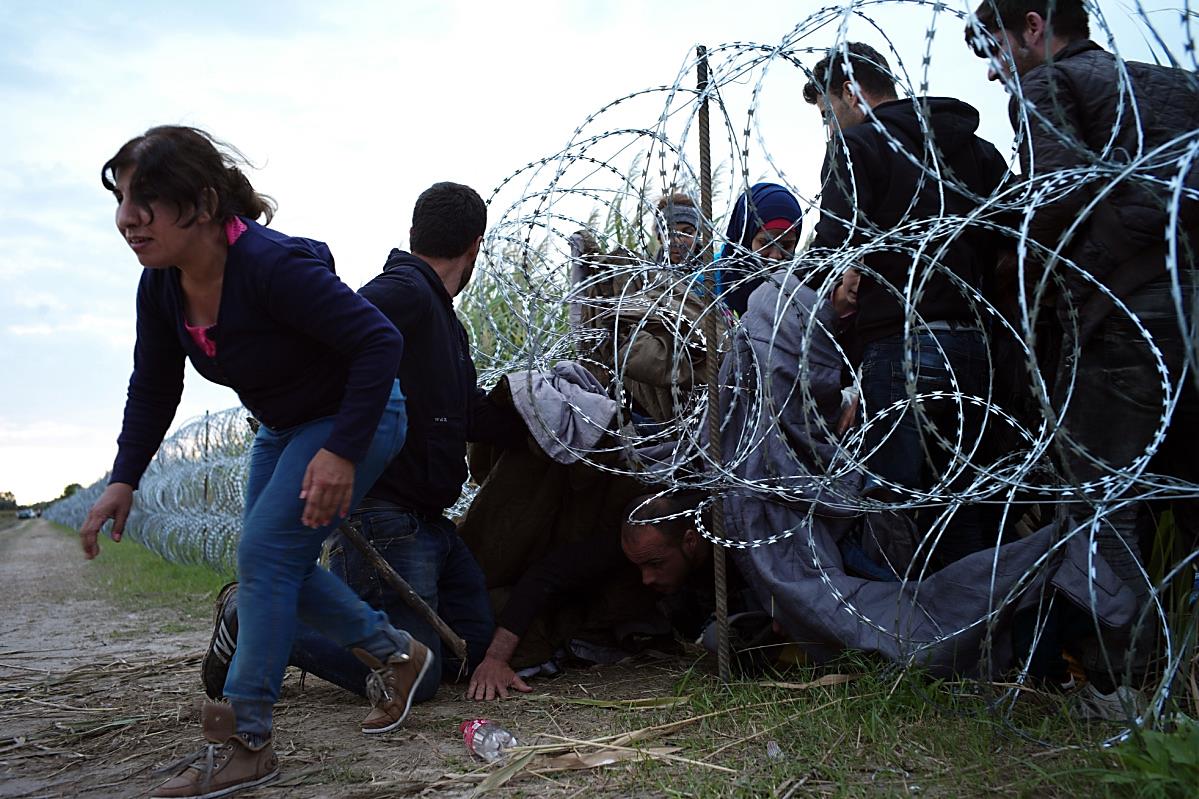 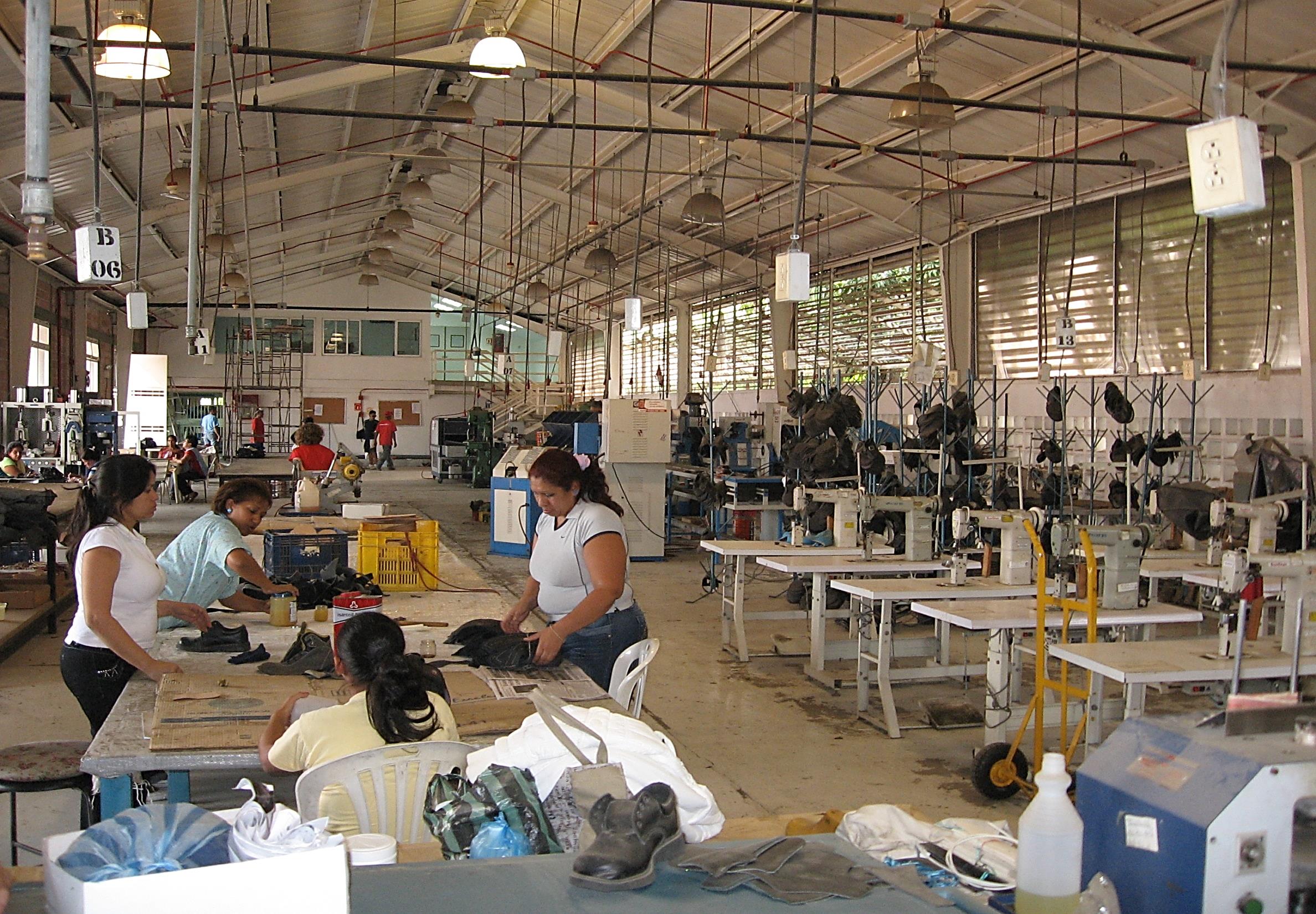 Places of resilience 
and creativity, producing melting pots, 
building solidarity 
and creating 
alternative ways of living… 
where God is revealed 
and love is proclaimed.”
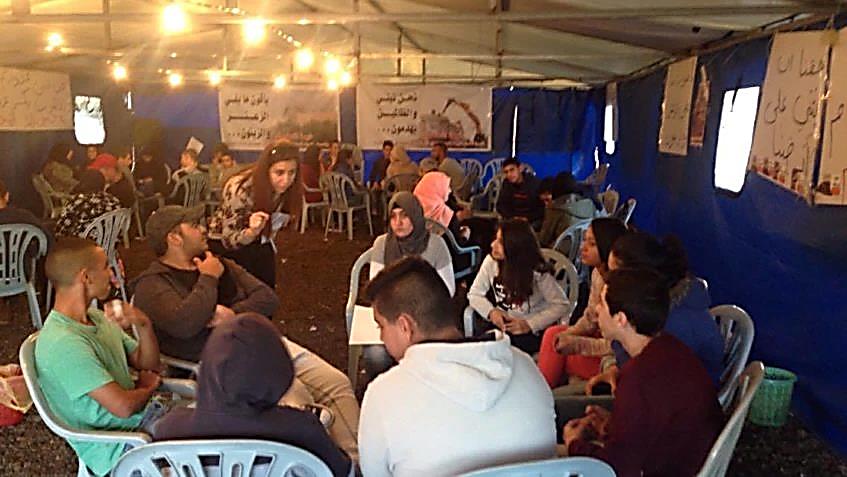 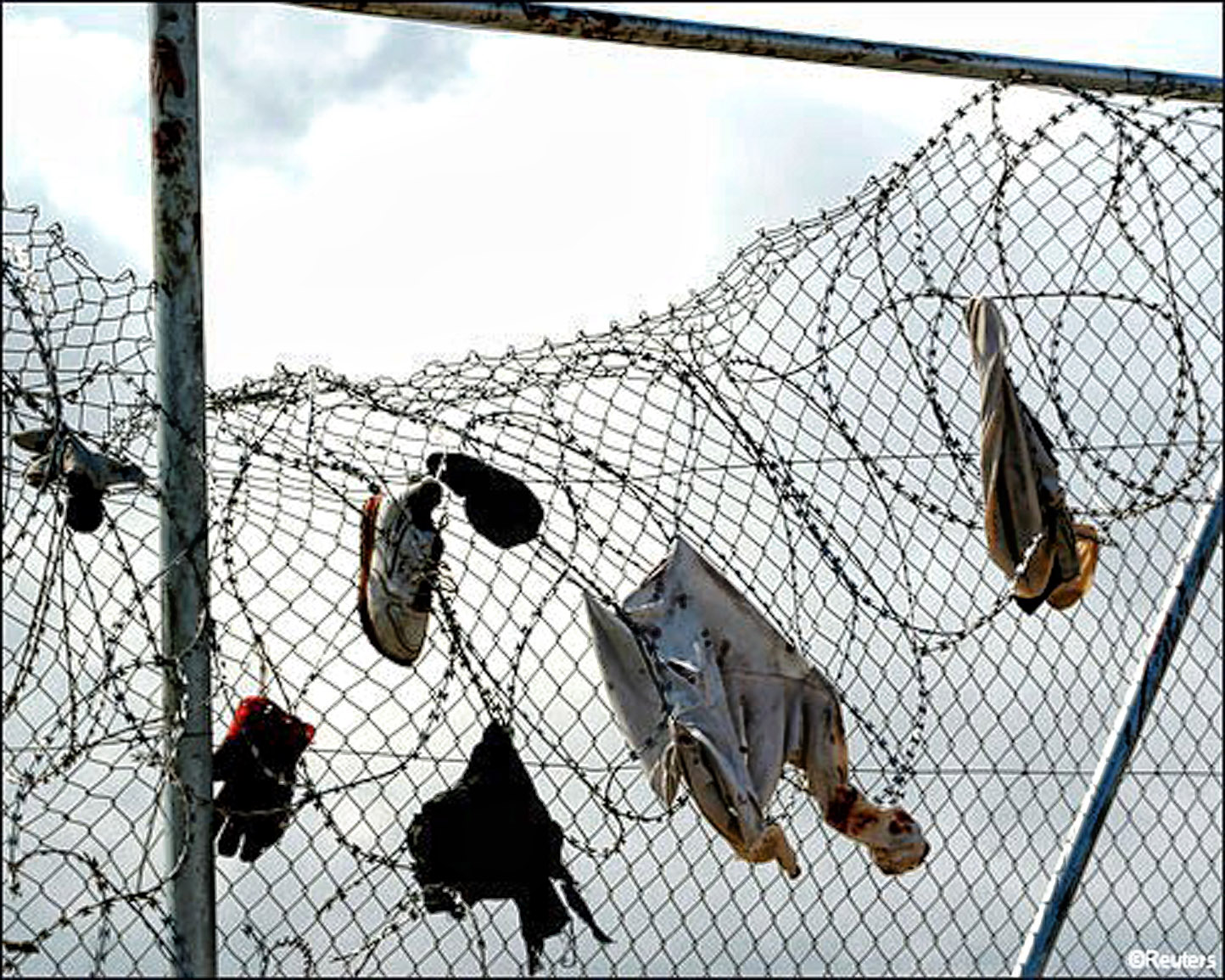 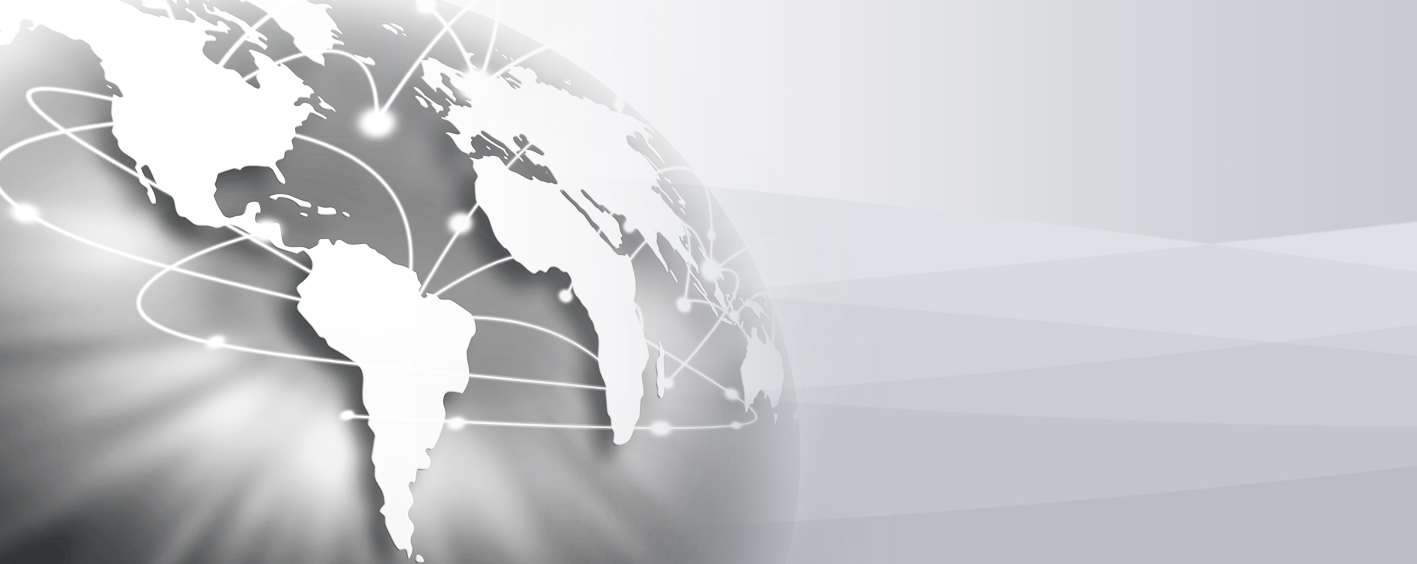 “To survive at the frontiers 
one must live without frontiers 
and be a crossroads”.
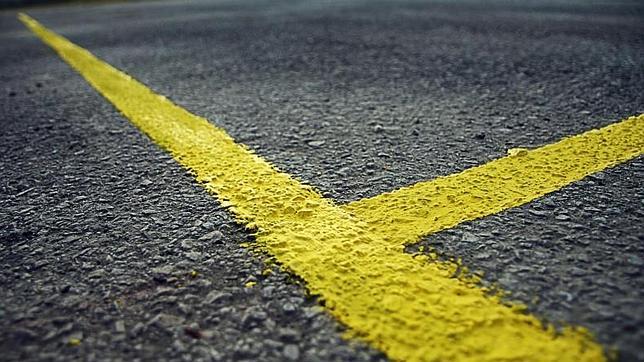 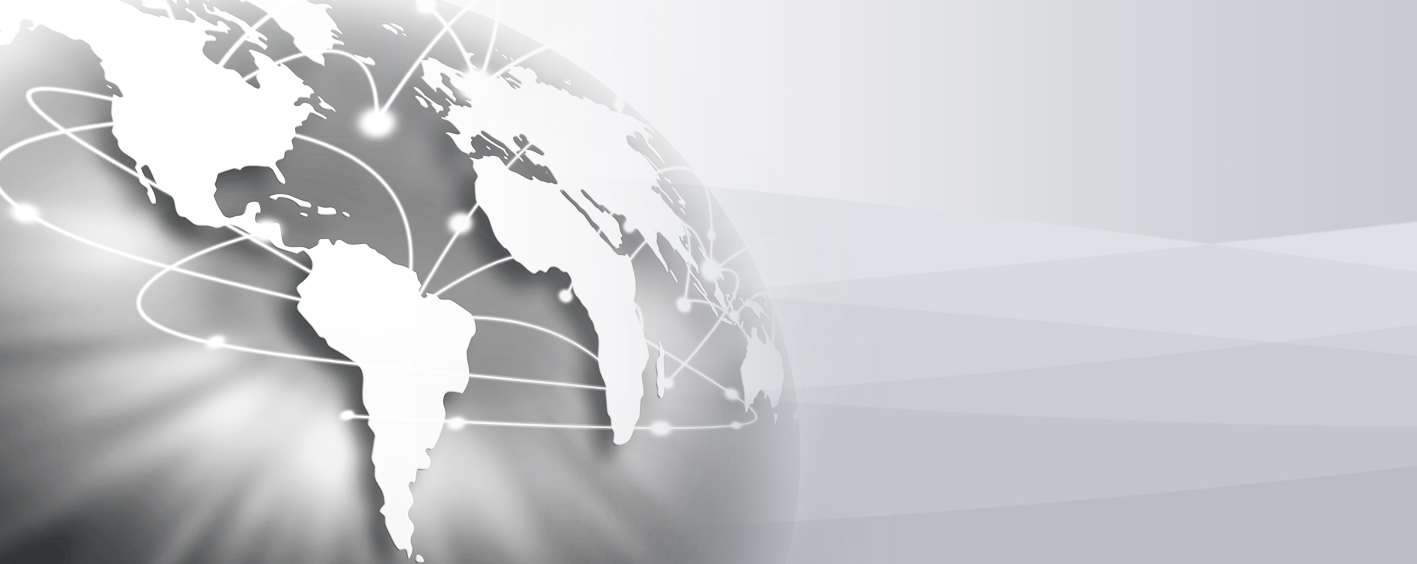 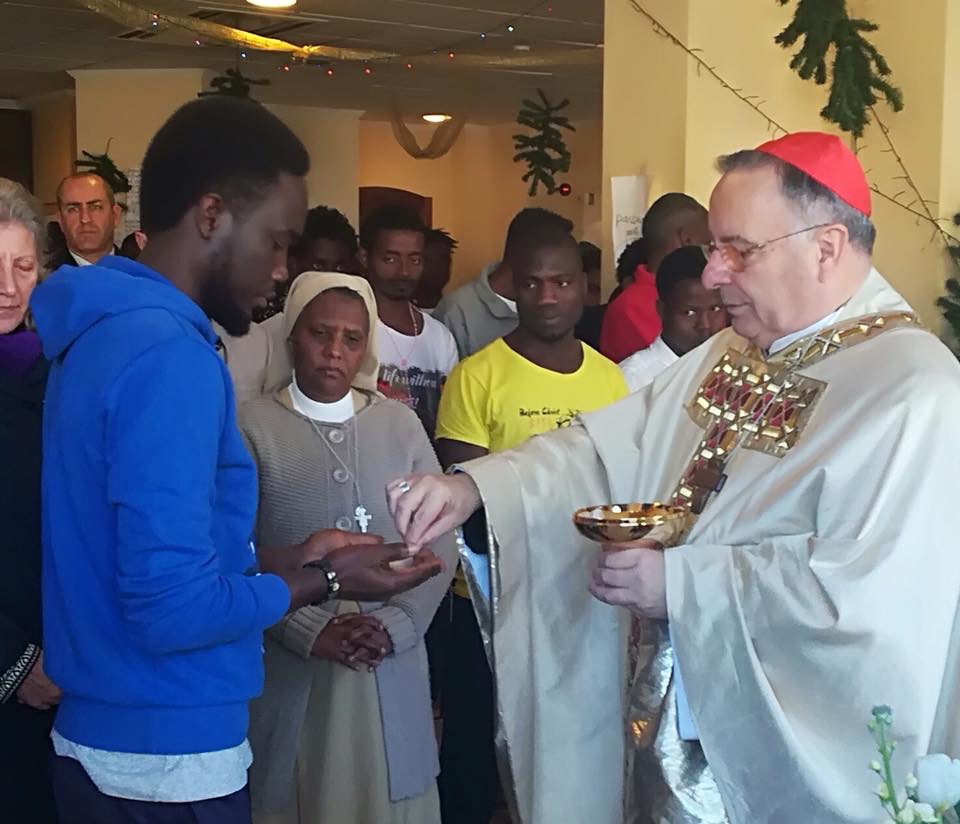 UISG prepared 
10 sisters for ministry 
among migrants
in Sicily
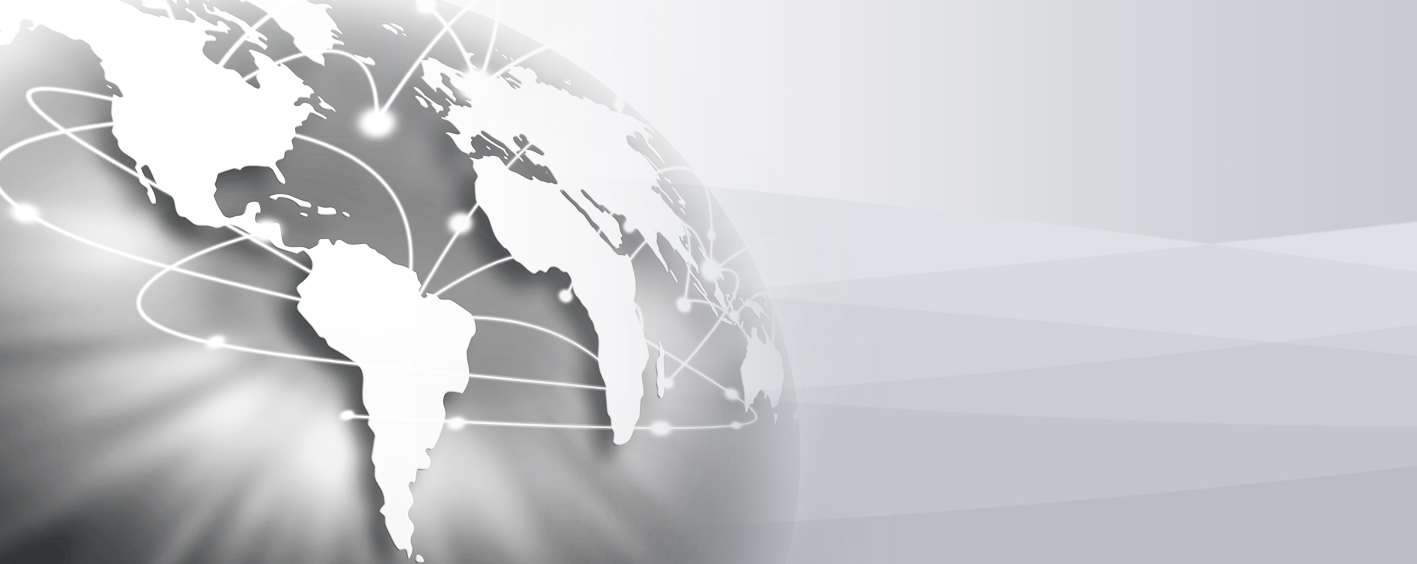 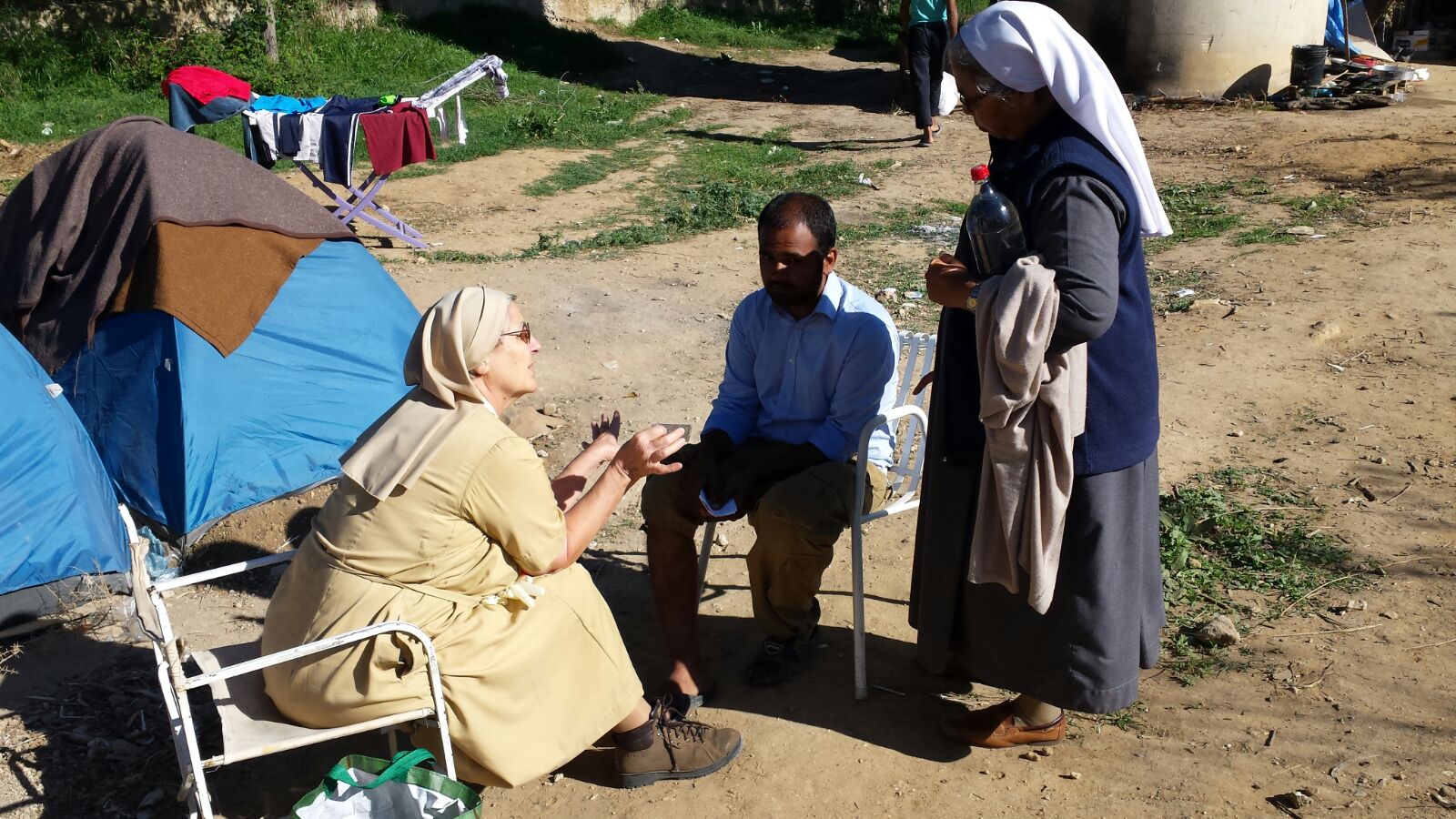 Sicilia
[Speaker Notes: CARMEN]
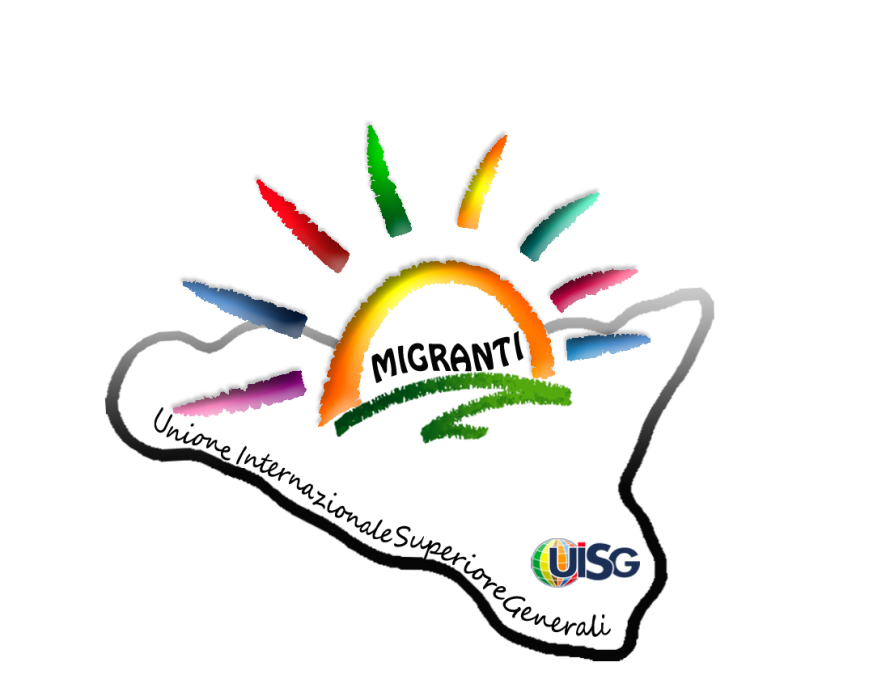 Different religious communities 
and different nationalities
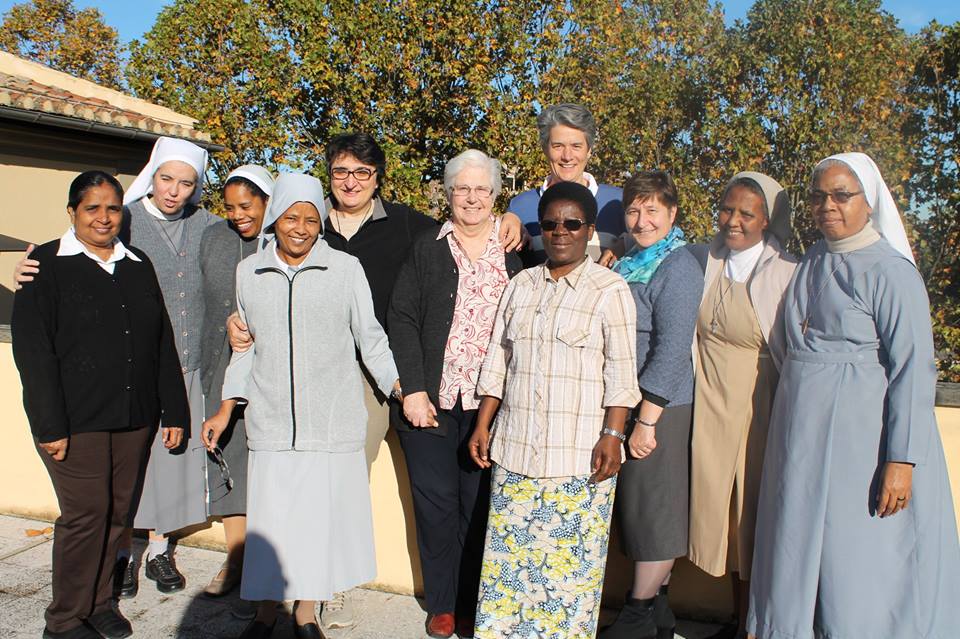 [Speaker Notes: CARMEN]
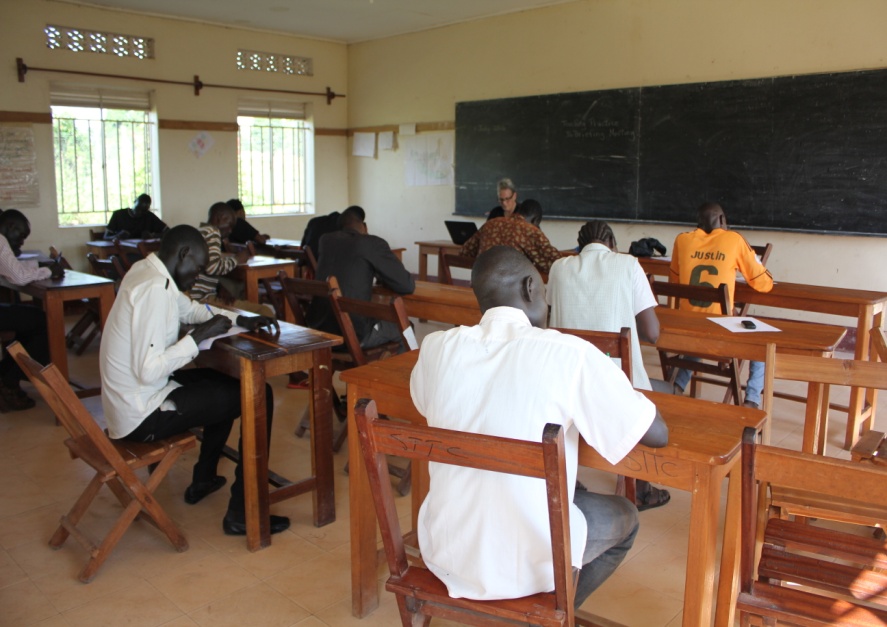 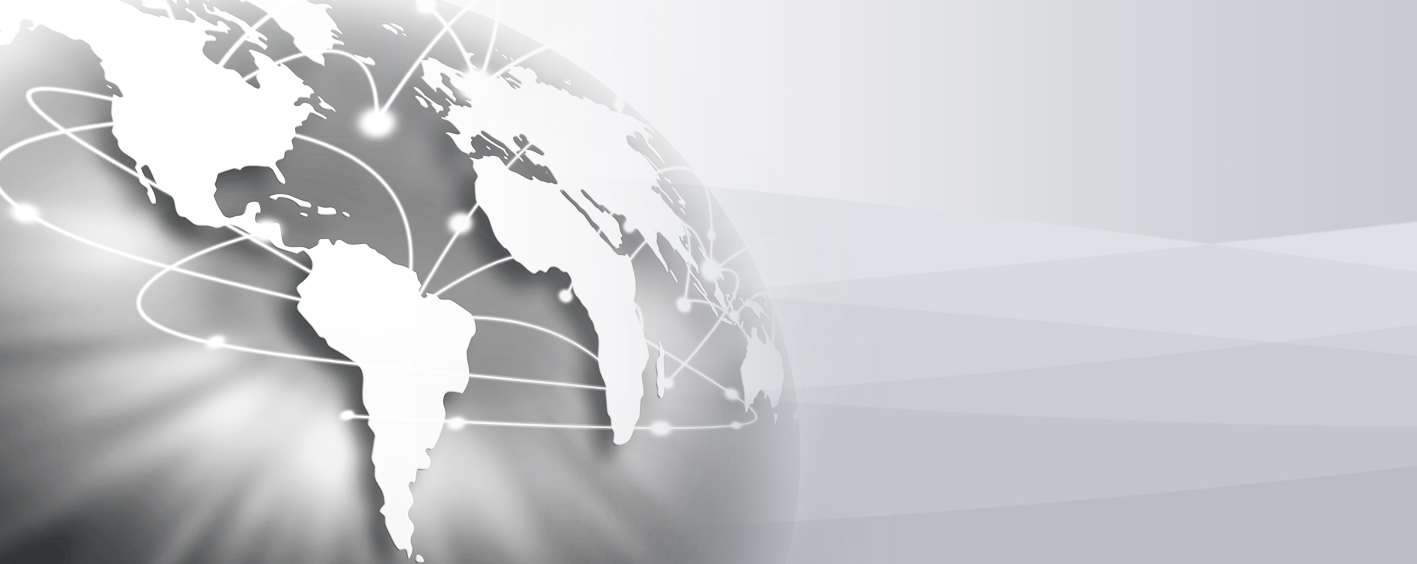 South Sudan
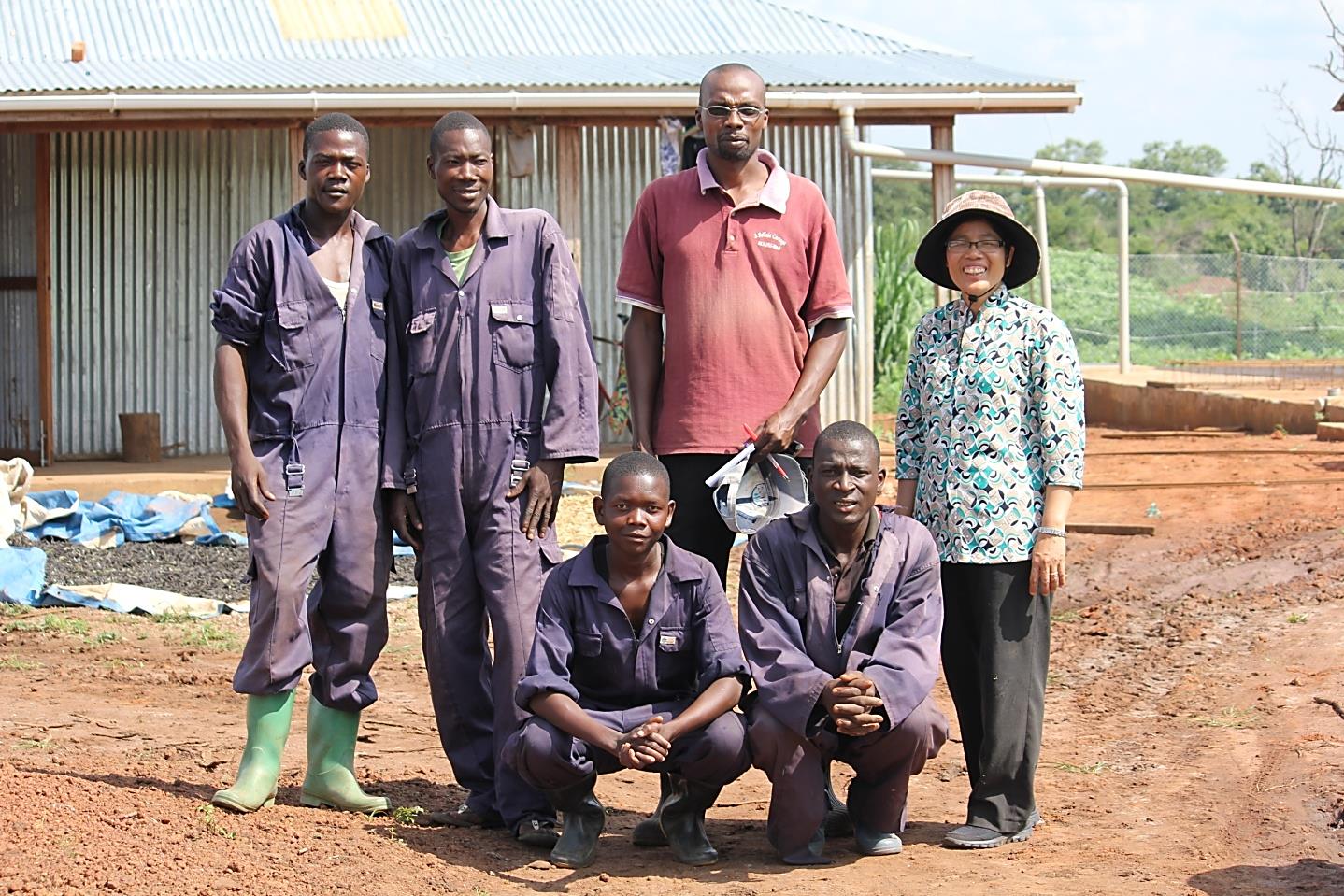 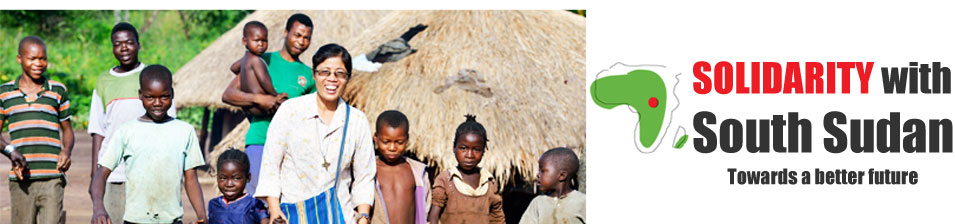 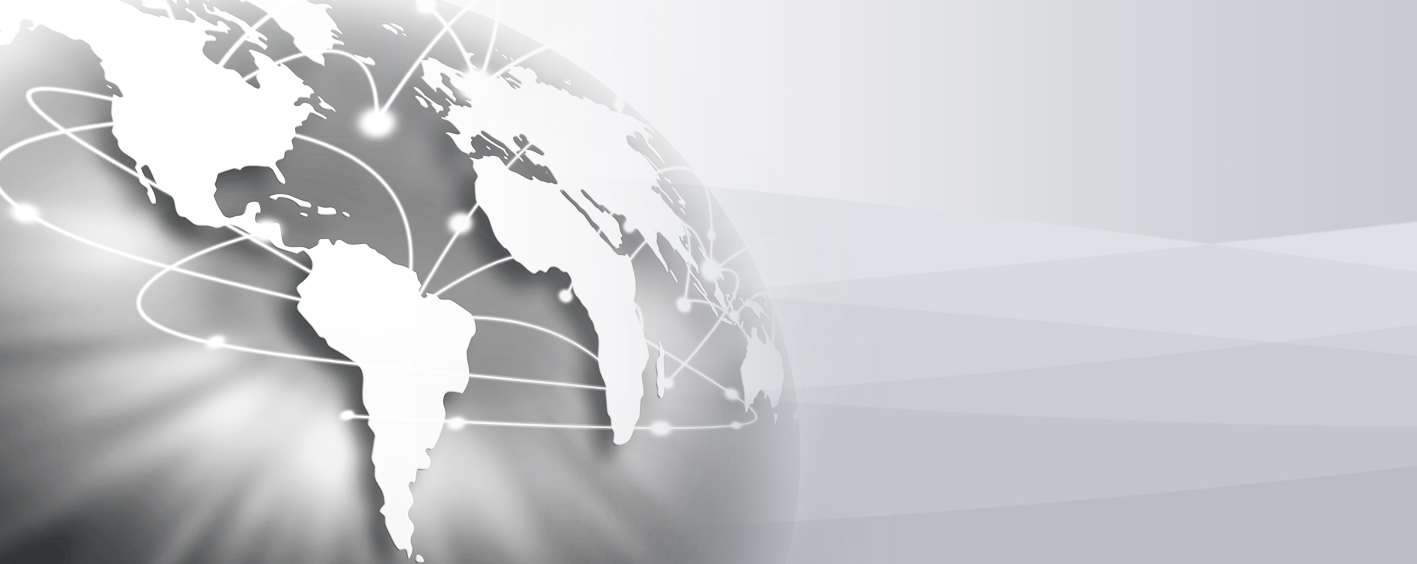 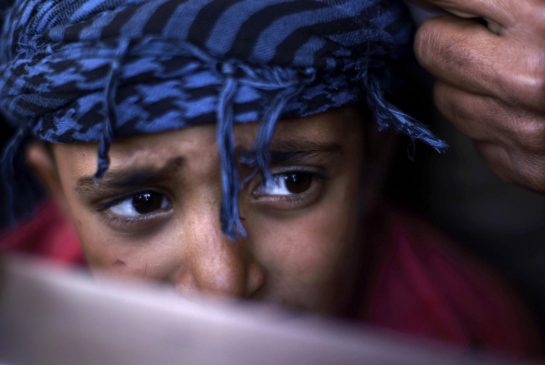 The faces of the people revealed trauma, 
fear, bitterness, 
grief and 
desperation
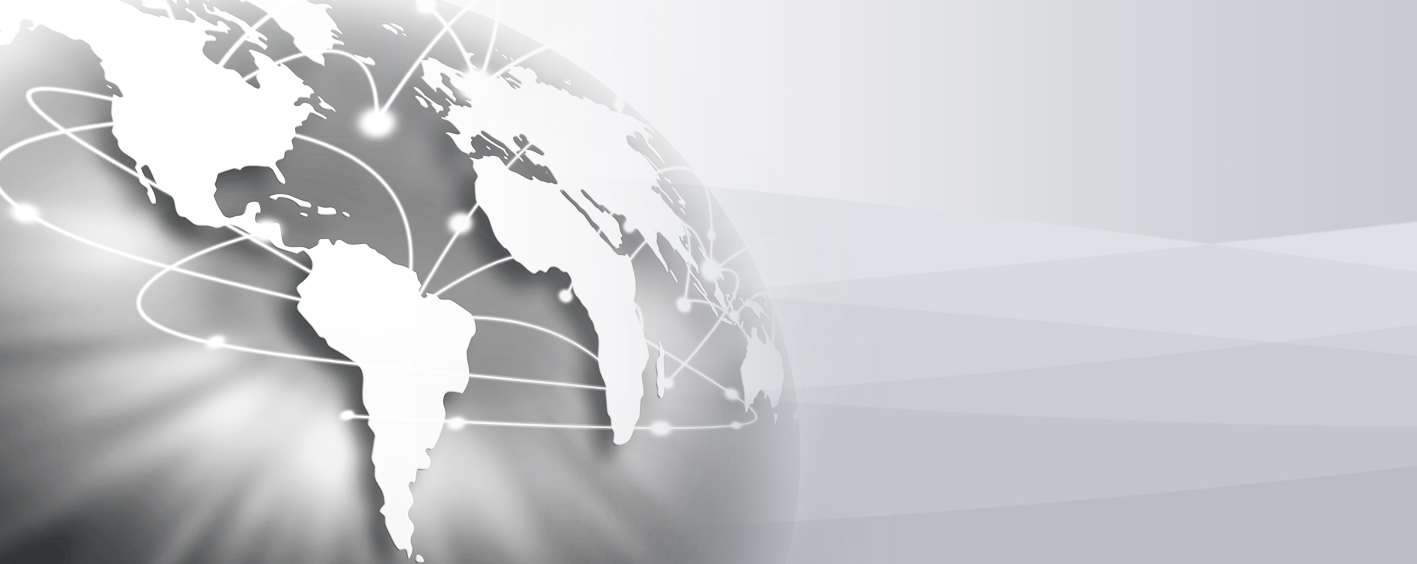 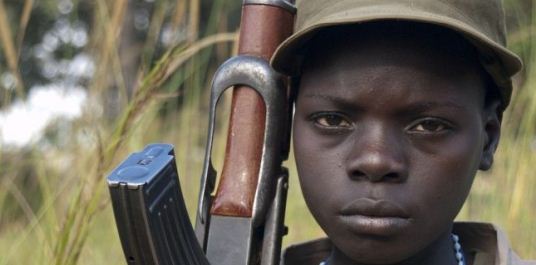 “a new paradigm… born 
of compassion for the scarred and downtrodden 
of the earth-around new priorities, 
new models of organization 
and open and flexible collaboration 
between men and women of goodwill”.
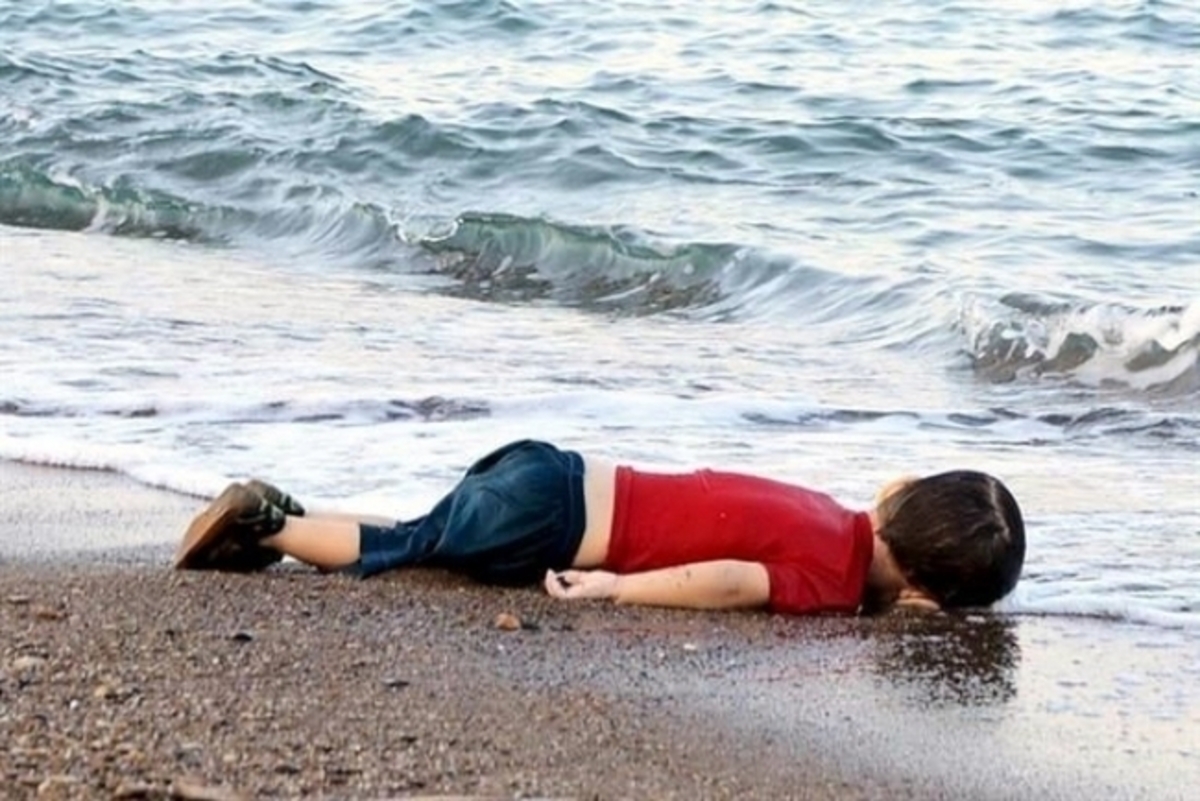 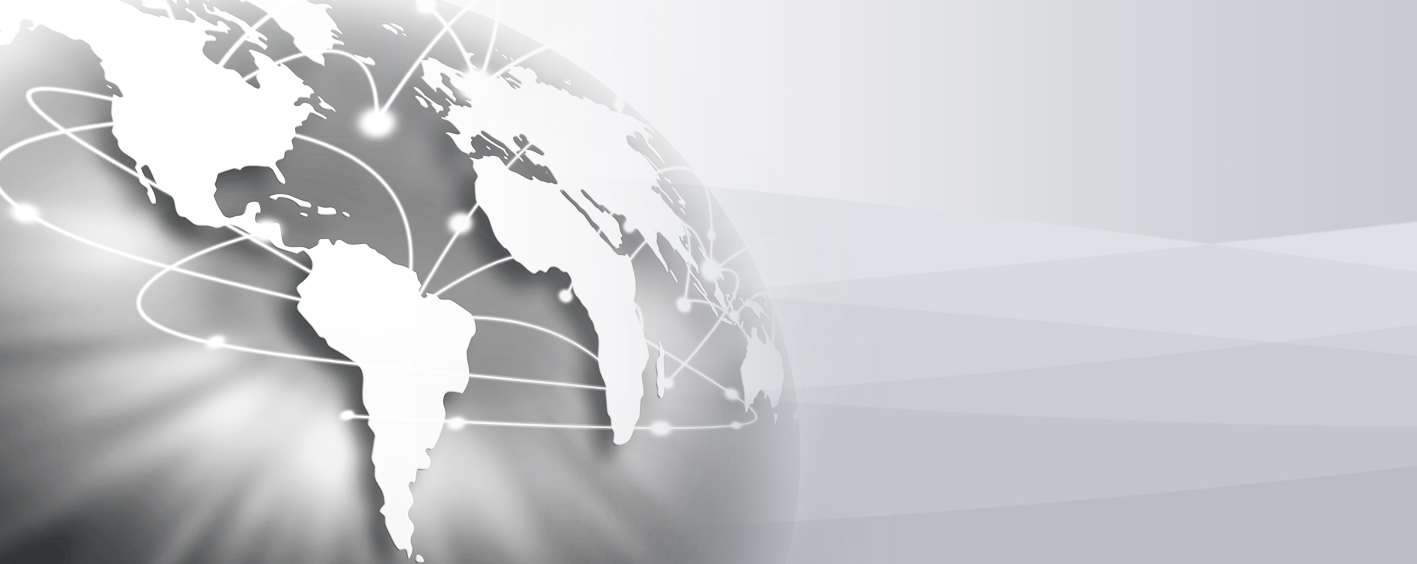 Democratic Republic of Congo
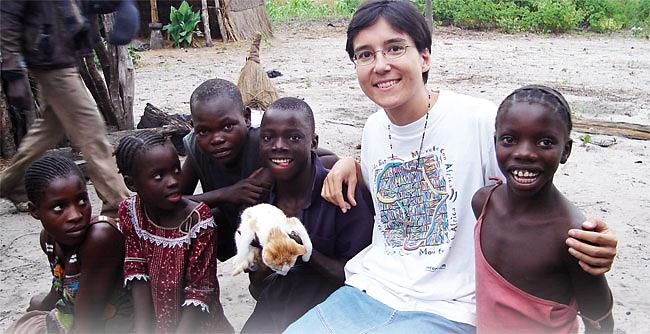 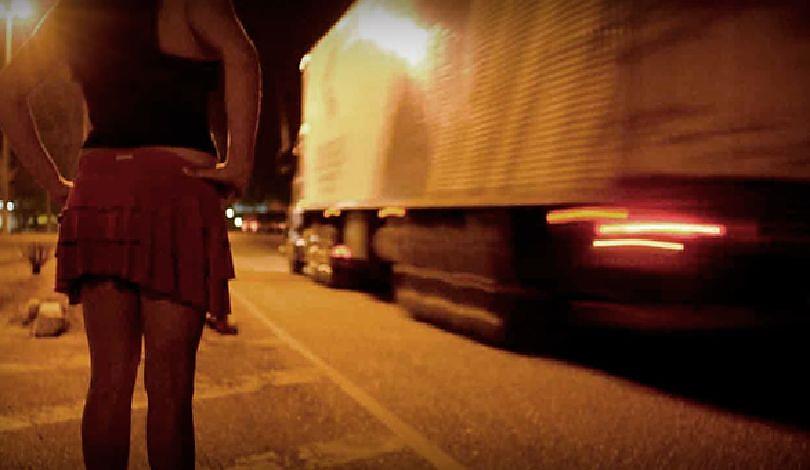 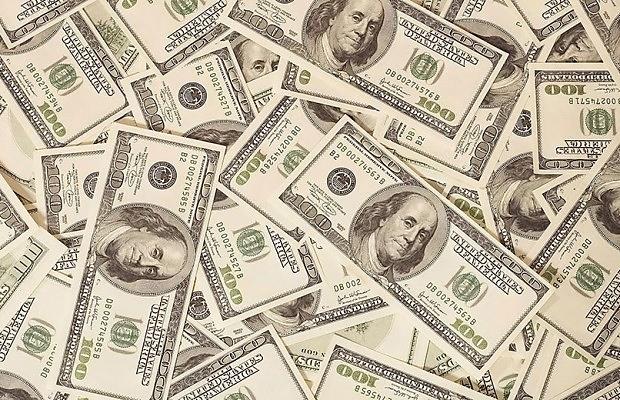 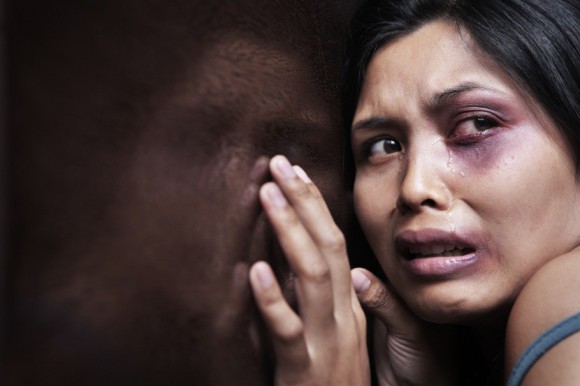 Human Trafficking
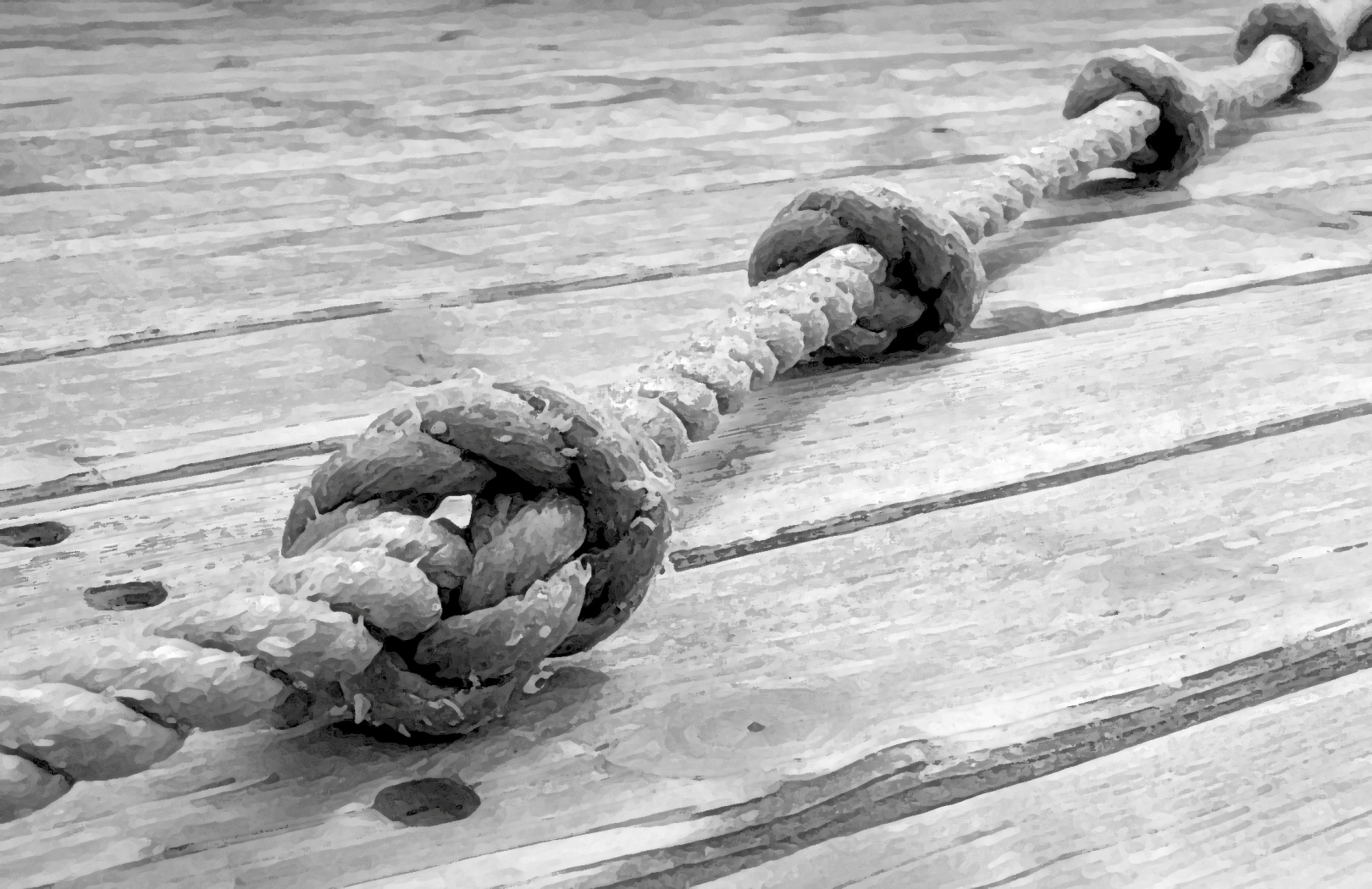 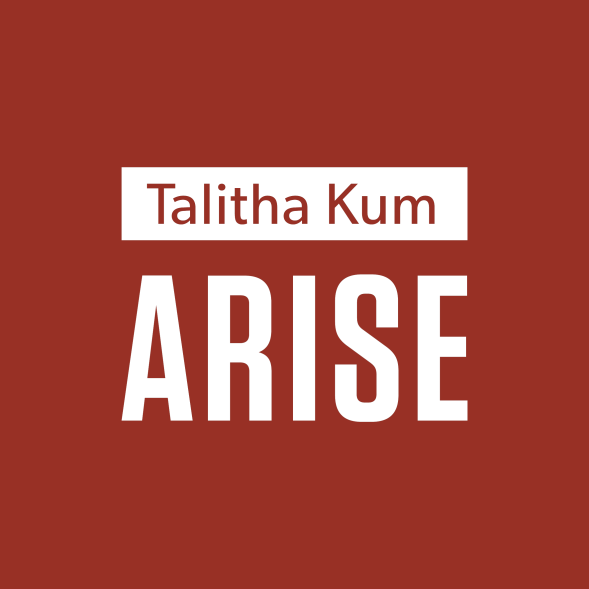 Talitha Kum
Pope Francis
“We must be more aware 
of this new evil that, 
in a global world, wants to hide it” 
and that all men and women of good will arecalled 
“to renew their commitment in improving
 the human condition.”
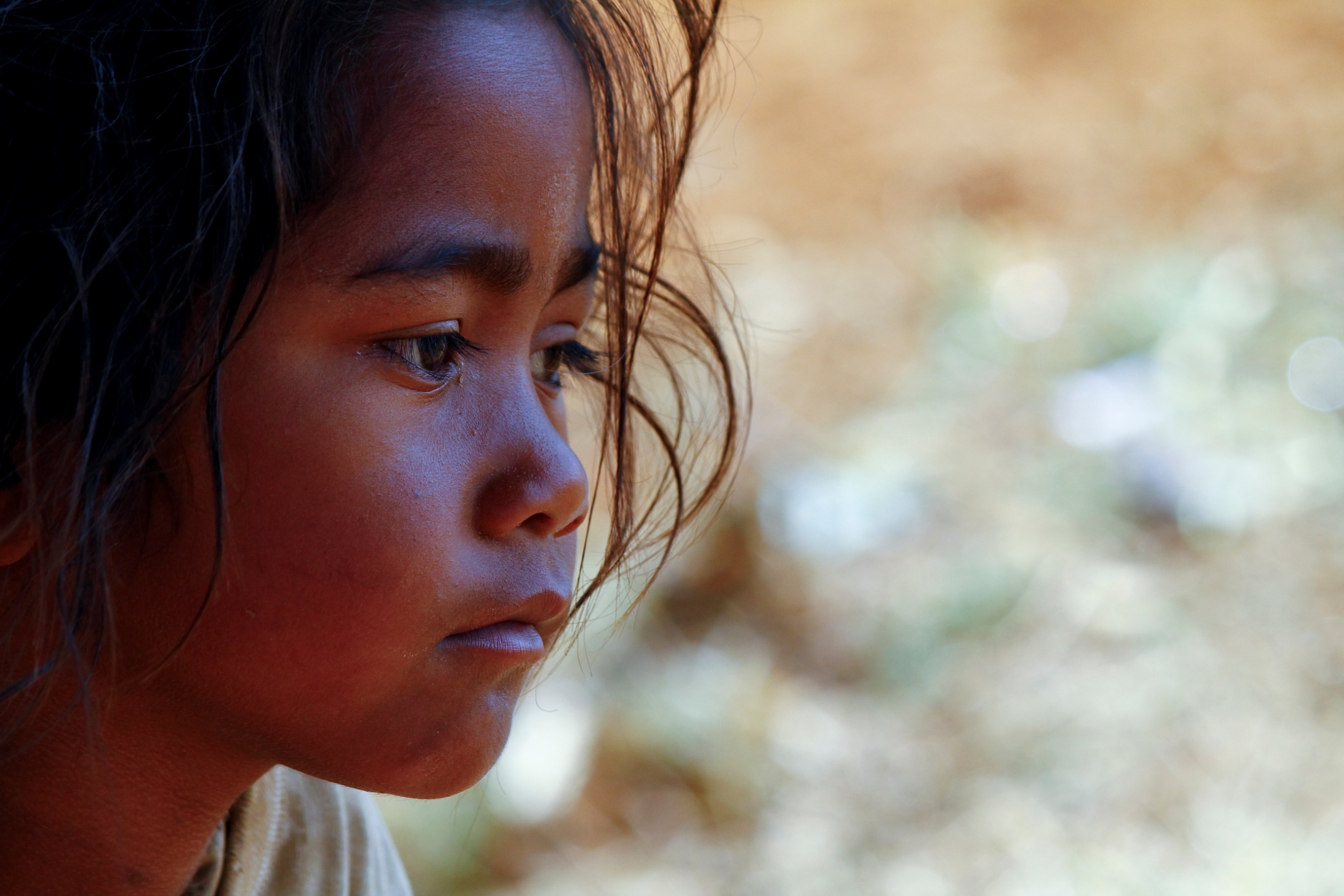 “plague 
on the body 
of contemporary 
humanity”.
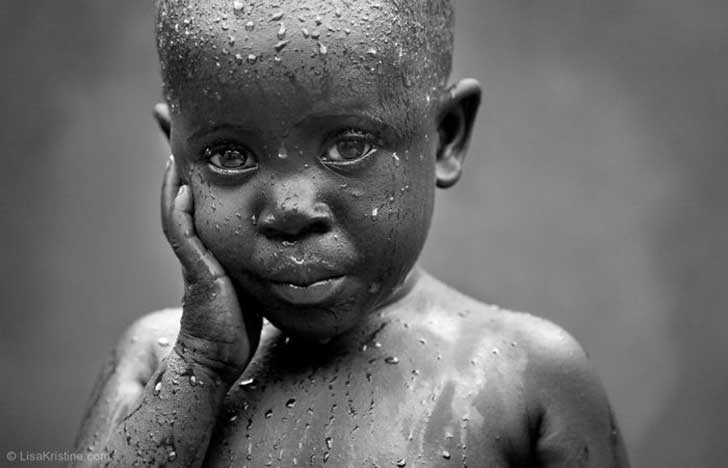 “presumes full respect for 
the human person 
but must also be concerned for the world around us.”
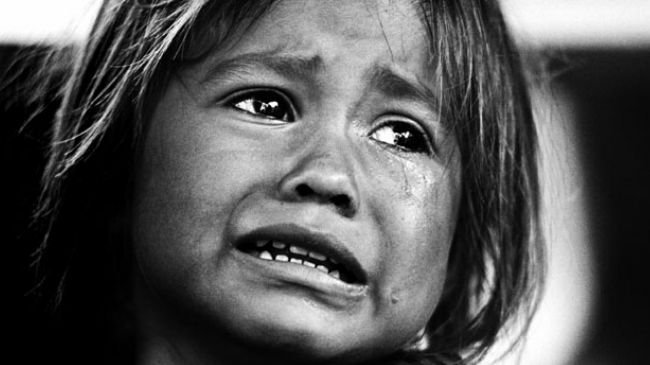 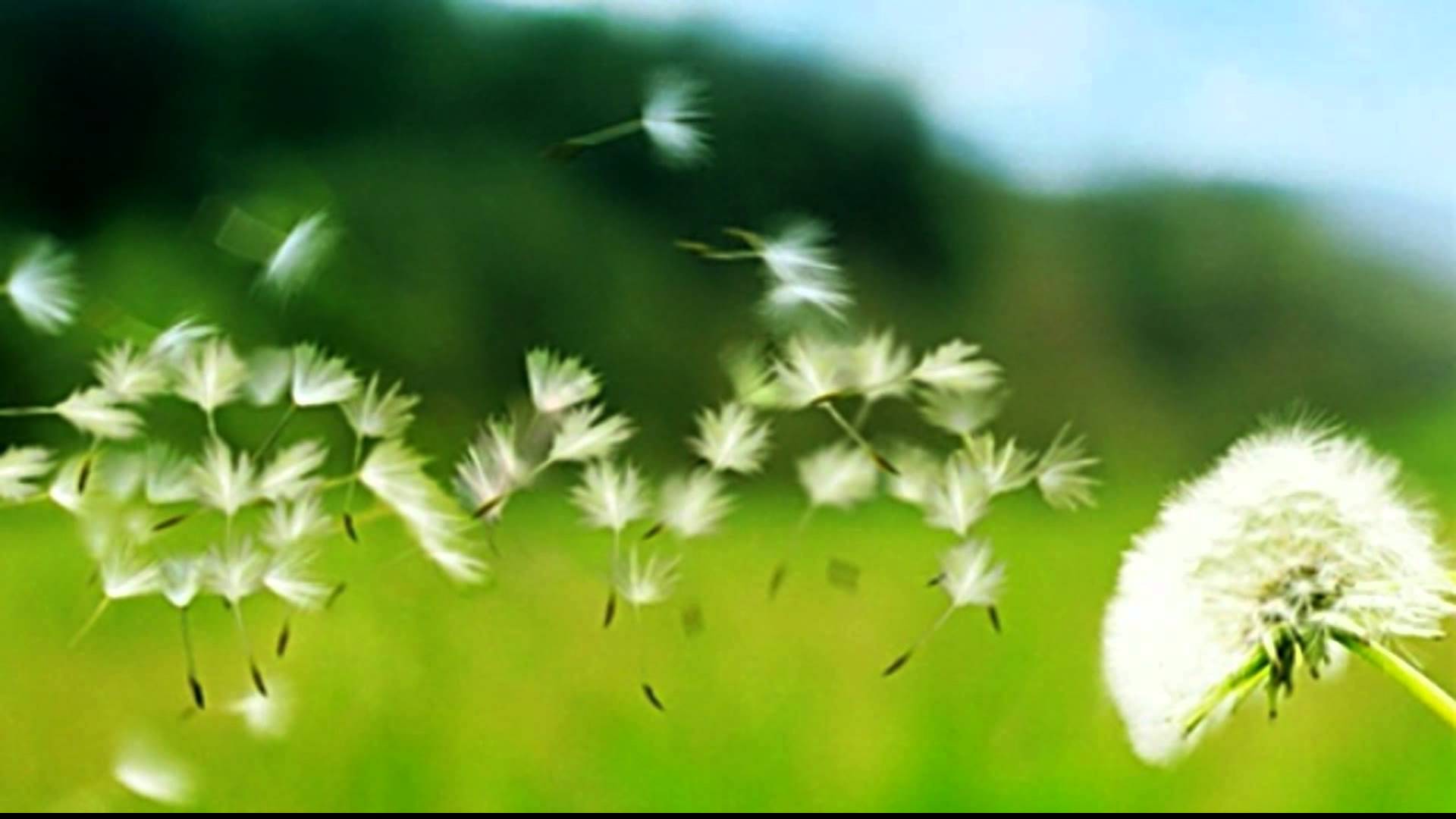 “Our generation will be remembered for having generously shouldered its grave responsibilities?"
Pope Francis